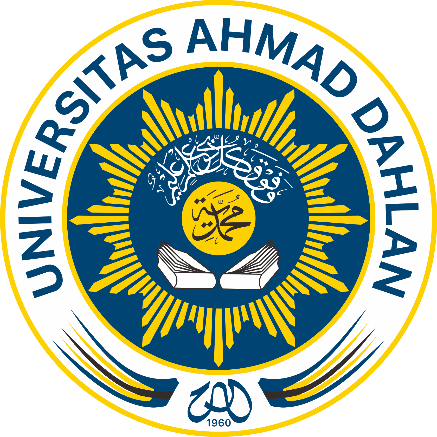 METODE NUMERIK
Kelompok:
1. AYU VIRDASARI (1700006114)
2. ANGGIE YUDHISTIRA (1700006118)
3. WIDYA PUTRI ADIANTO (1700006122)
4. AYU ROHAYANI (1700006123)
APROKSIMASI INTEGRALMETODE KUADRATUR BERSUSUN
METODE KUADRATUR BERSUSUN
METODE KUADRATUR BERSUSUN
METODE KUADRATUR BERSUSUN
Contoh Soal
Kesimpulan
Jadi kesimpulannya, metode simpson adalah yang paling akurat.
REFERENSI
Julan Hernandi 2017. Teori dan Praktikum Metode Numerik-1 cetakan ke-3. Yogyakarta: UMPO Press.
Vera Chandra. 2018. “INTEGRASI DAN DIFERENSIASI NUMERIK”, https://slideplayer.info/slide/11979682/,diakses pada 19 Mei 2020 pukul 14.28.